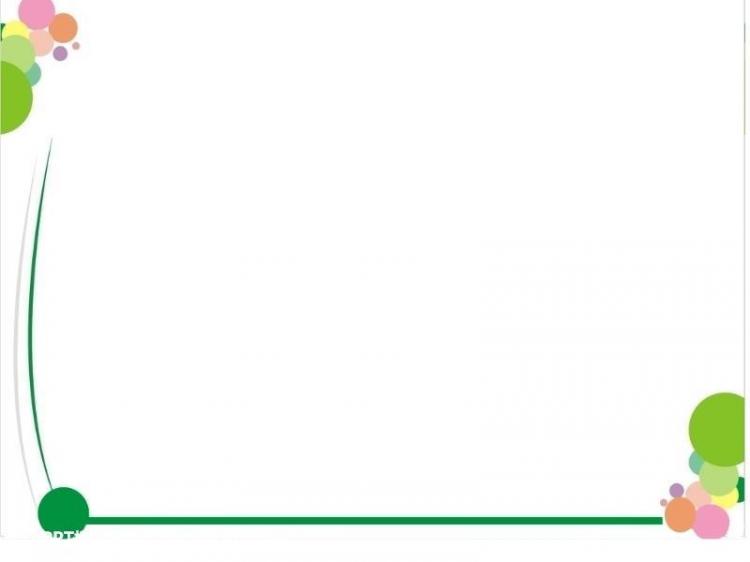 UBND  quận Long Biên Trường mầm non Long Biên A
HOẠT ĐỘNG TẠO HÌNH
Đề tài: In, đồ hình từ bàn tay, ngón tay
Lứa tuổi: MGL 5-6 tuổi
Giáo viên: Đặng Thị Mây
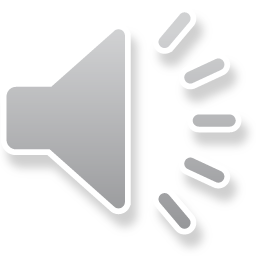 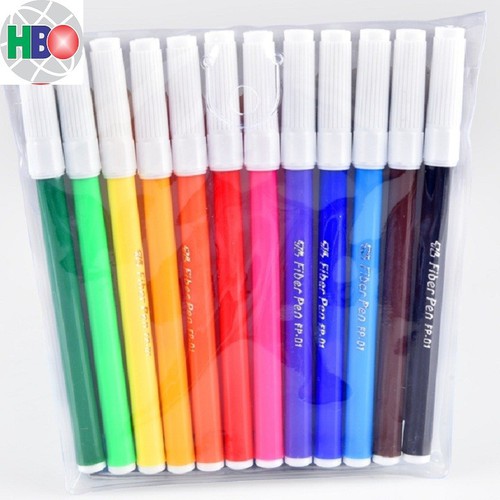 Chuẩn bị:
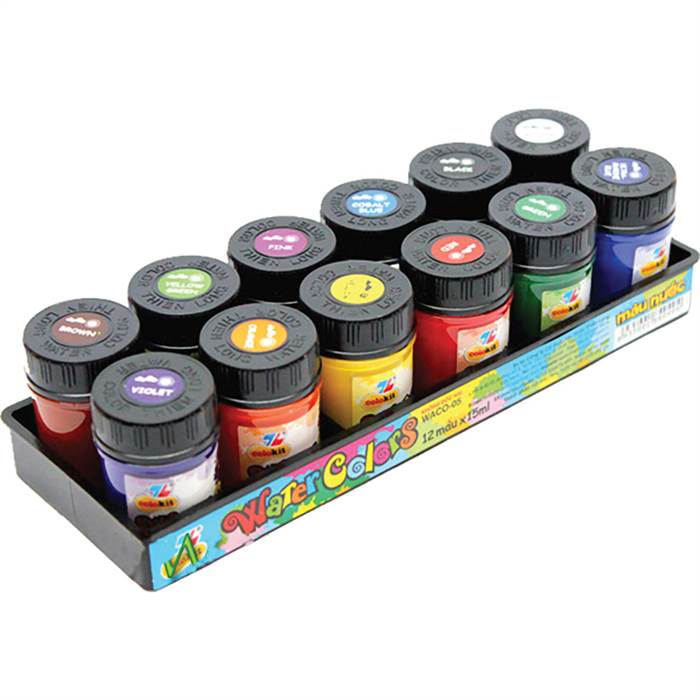 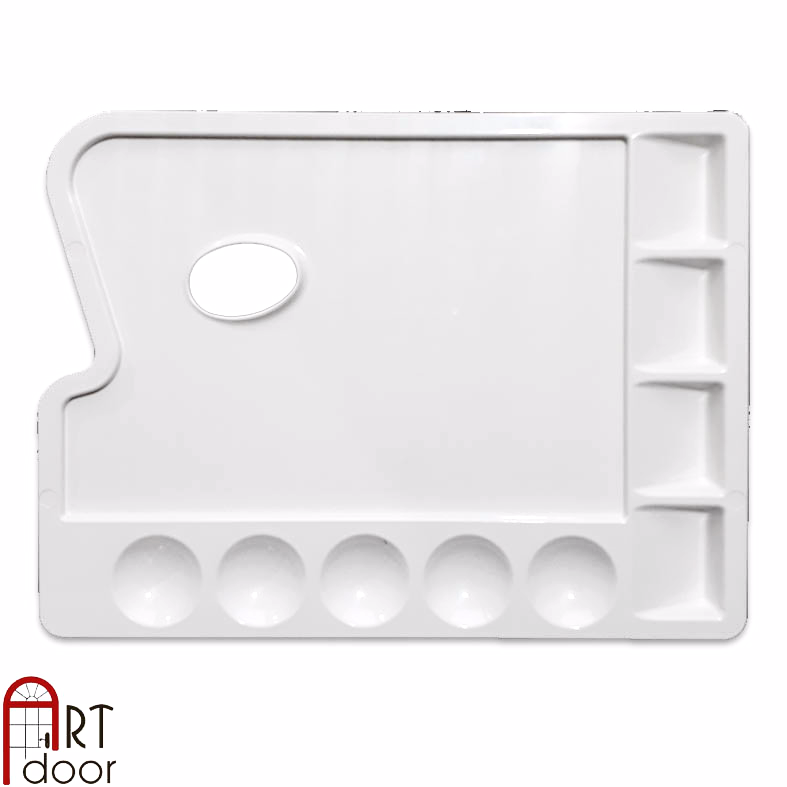 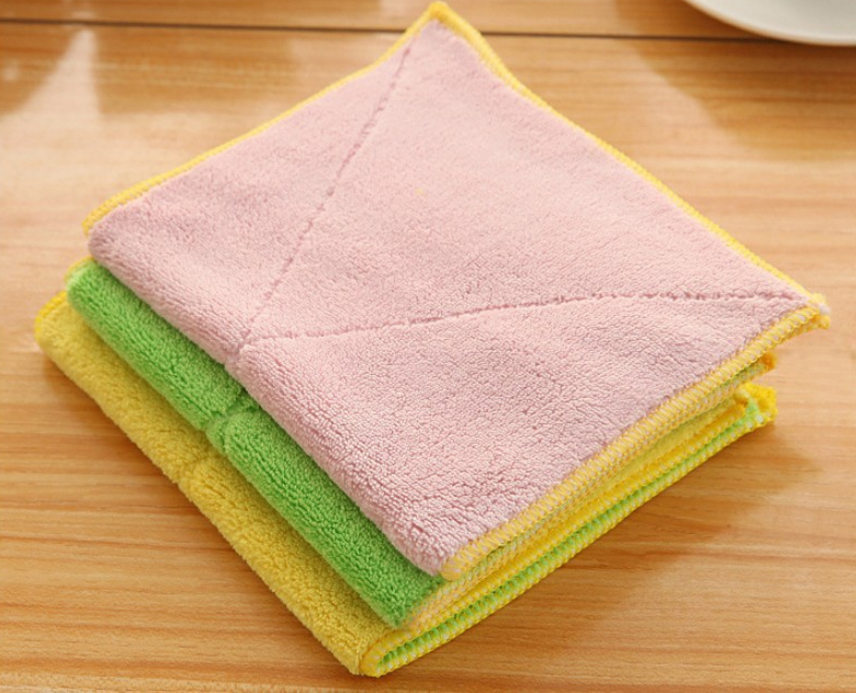 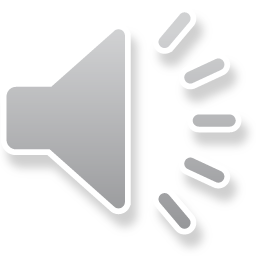 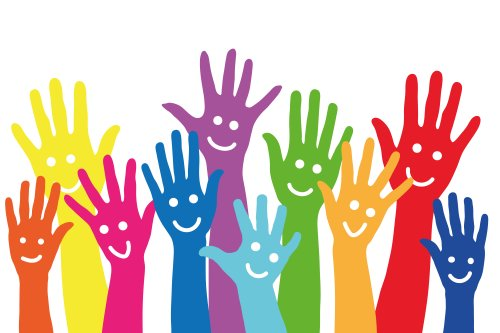 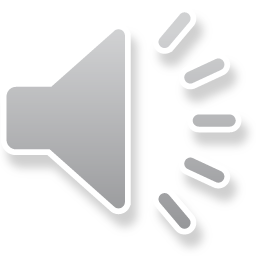 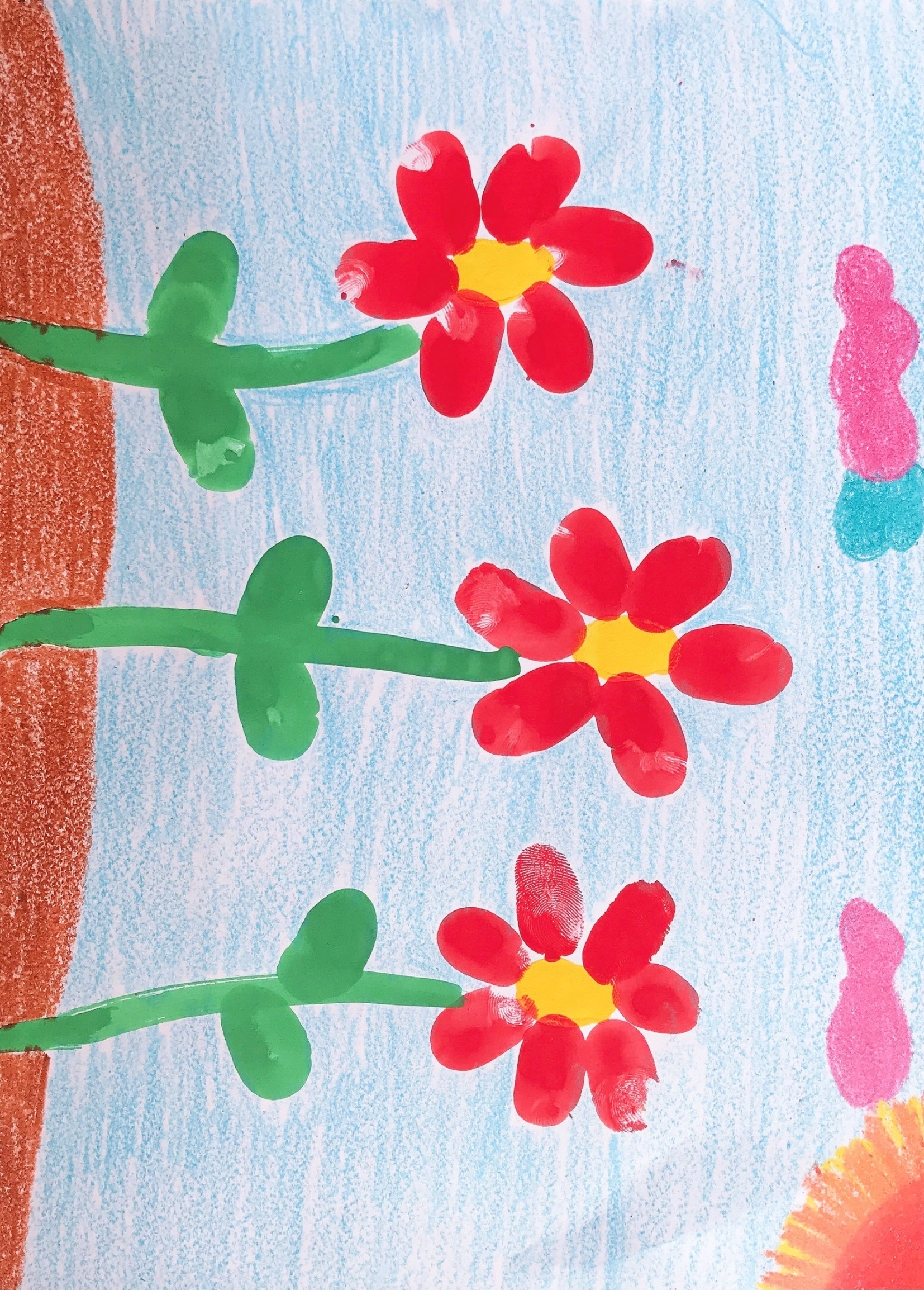 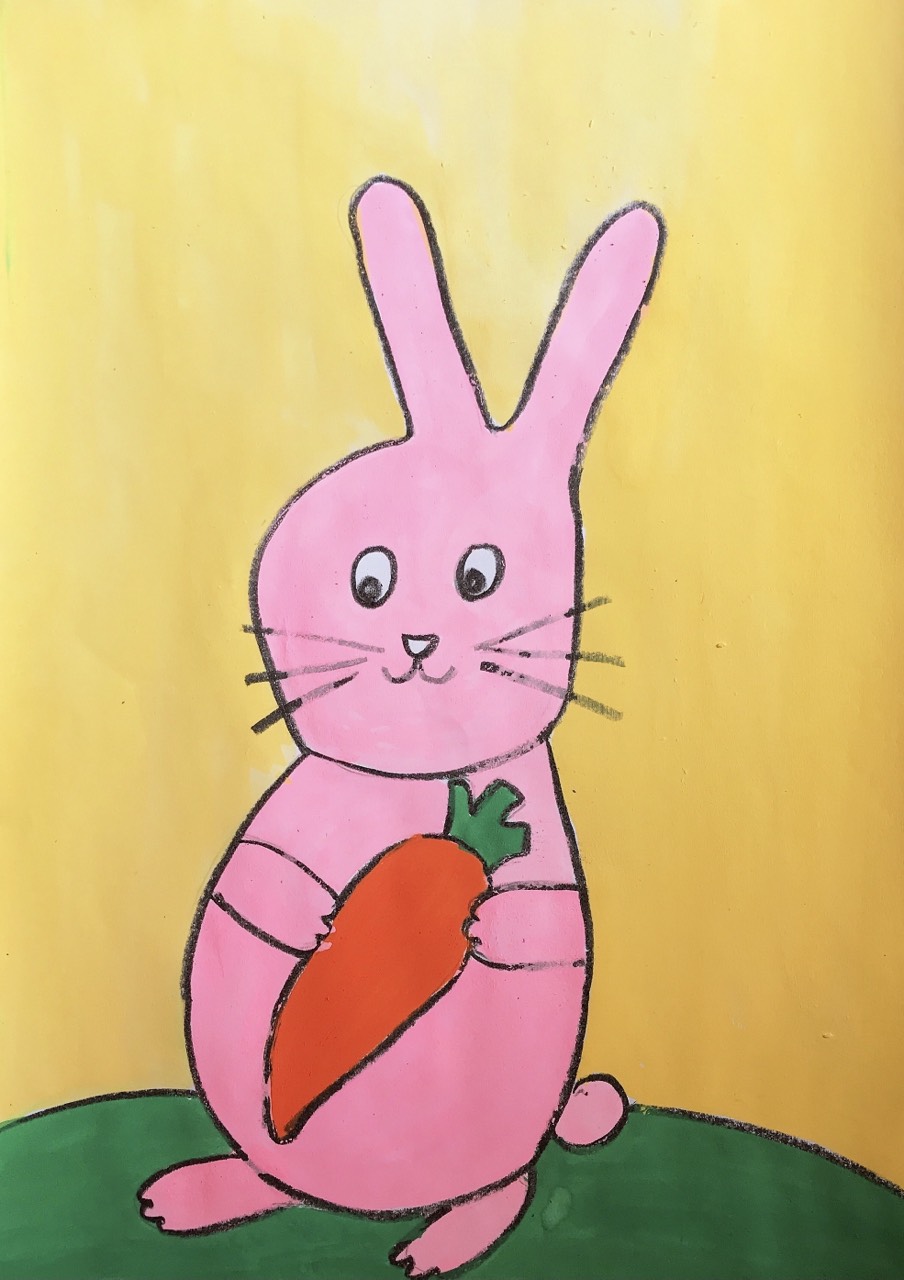 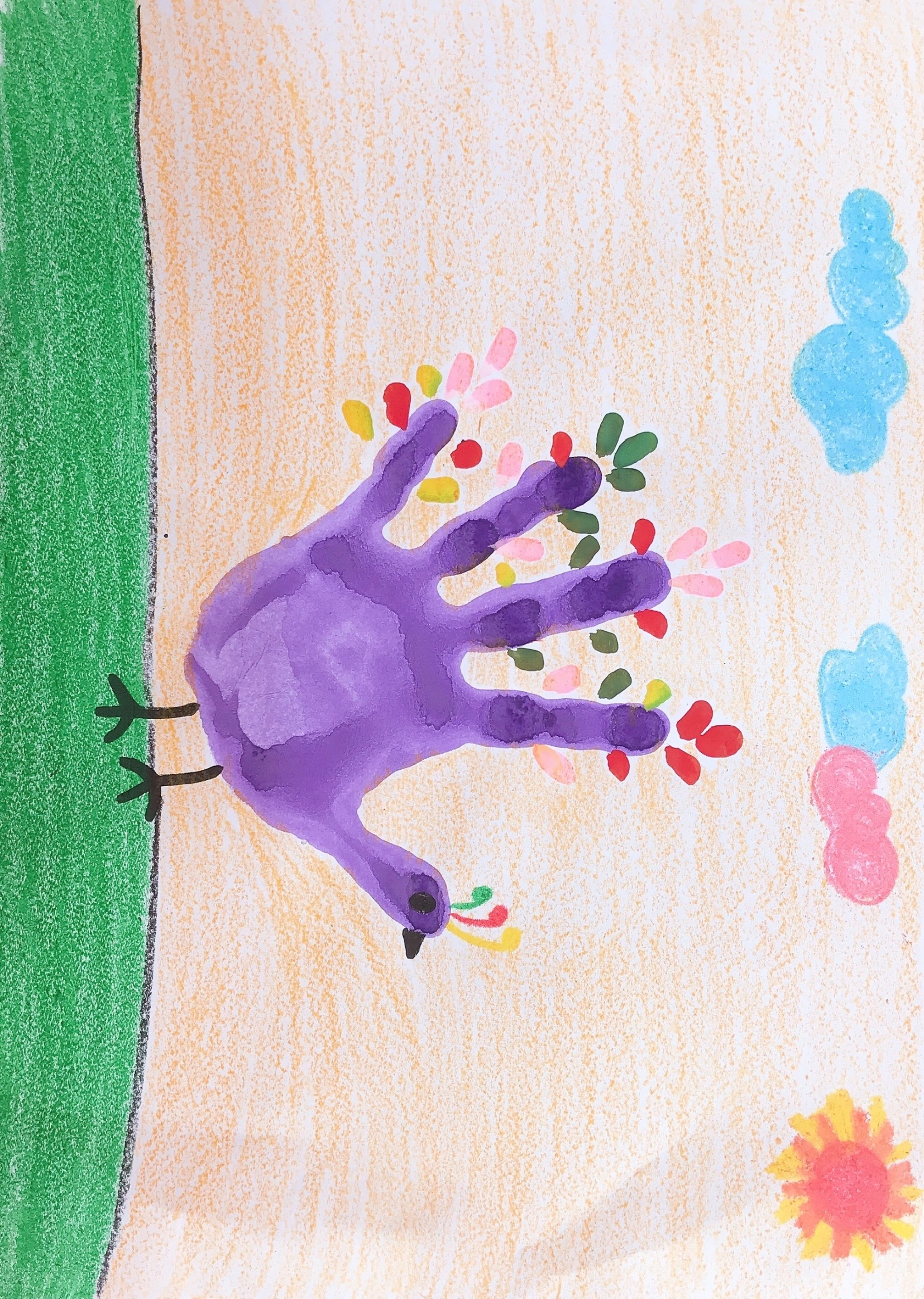 Cô chúc các con sẽ làm được nhiều sản phẩm đẹp và sáng tạo. Chào tạm biệt các con!
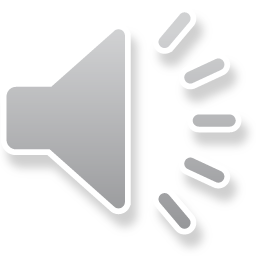